Available with:
Scenario level:
A day in the life of a Law student
Microsoft 365 Copilot
Buy
Benefits
Save 45 minutes per day
More time to study
Enhance experiences​
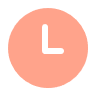 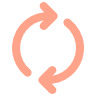 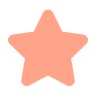 7:00 am​
8:15 am
9:00 am
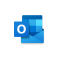 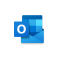 Copilot in Outlook
Copilot in Outlook
Megan
is a Law student
Megan needs to connect with her professor before class, so she asks Copilot to summarize the latest from the professor and draft an email addressing her remaining questions.​
Megan asks Copilot in Teams to review the deposition from yesterday to review the meeting summary and highlight key pieces of evidence.
Megan creates a study guide with Copilot Chat as her personal study assistant to test her comprehension of her lecture notes and homework documents as she preps for her midterm exams.  ​
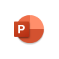 Copilot in PowerPoint
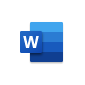 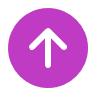 Copilot in Word
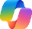 Copilot Chat 1
Benefit: Easily catch up on mail and focus on the most important messages to address. Use additional time to prepare for the day.
Benefit: Stay connected and prioritize with a summary of  your meeting or study session and spend more time working on the details based on the pacing of your assignments. ​
Benefit: Personalize learning for knowledge checks and study assistance to ensure you master the concepts presented in your class materials.​
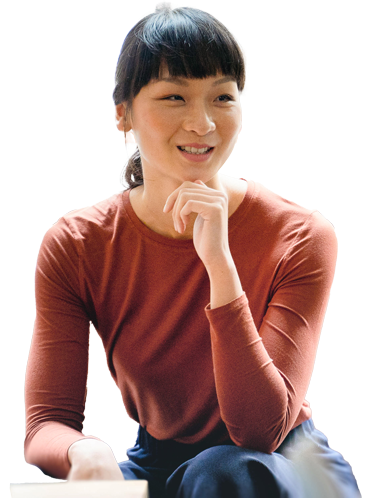 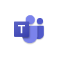 Copilot in Teams
4:30 pm
2:00 pm
11:30 am
Megan preps for her group’s mock trial project using Copilot to draft email introductions based on the individuals they need to attend to act as plaintiff, witnesses, and defense.
Megan uses Copilot to tailor her arguments for her mock trial assignment. Copilot helps create her presentation as she outlines her line of questioning with appropriate vocabulary and evidence.​
Copilot in Word assists Megan in drafting an amicus brief for her criminal law project, ensuring the interest, summary, argument, and conclusion are thoroughly represented. ​
Benefit: Effortlessly create verbiage with appropriate language and structure to give details about your content efficiently and professionally.
Benefit: Personalize presentations for engaging your audience or professor and formally showcase your comprehension in an organized way.​
Benefit: Bring your case briefs to life efficiently and professionally with templates and research condensed with ease, expediting your workflow.​